Avanzan las obras en la avenida carrera 68
Grupo 6: entre calles 46 y 66
Cierre de espacio público
Para continuar con las actividades de obra, entre el 24 de octubre de 2024 y el 17 de abril de 2025, se realizará el cierre total de zona verde del costado occidental (parte interna del andén) de la avenida 68 entre calle 47 y 48.

Desvío al sur: tomar calle 47 con avenida 68 al sur – carrera 1 al occidente (línea rosada en el plano).

Se garantizarán condiciones seguras para el tránsito vehicular de ciclistas y peatones.

Se recomienda atender las indicaciones del personal de tránsito y acatar la señalización de obra.

Ofrecemos disculpas por las posibles incomodidades.
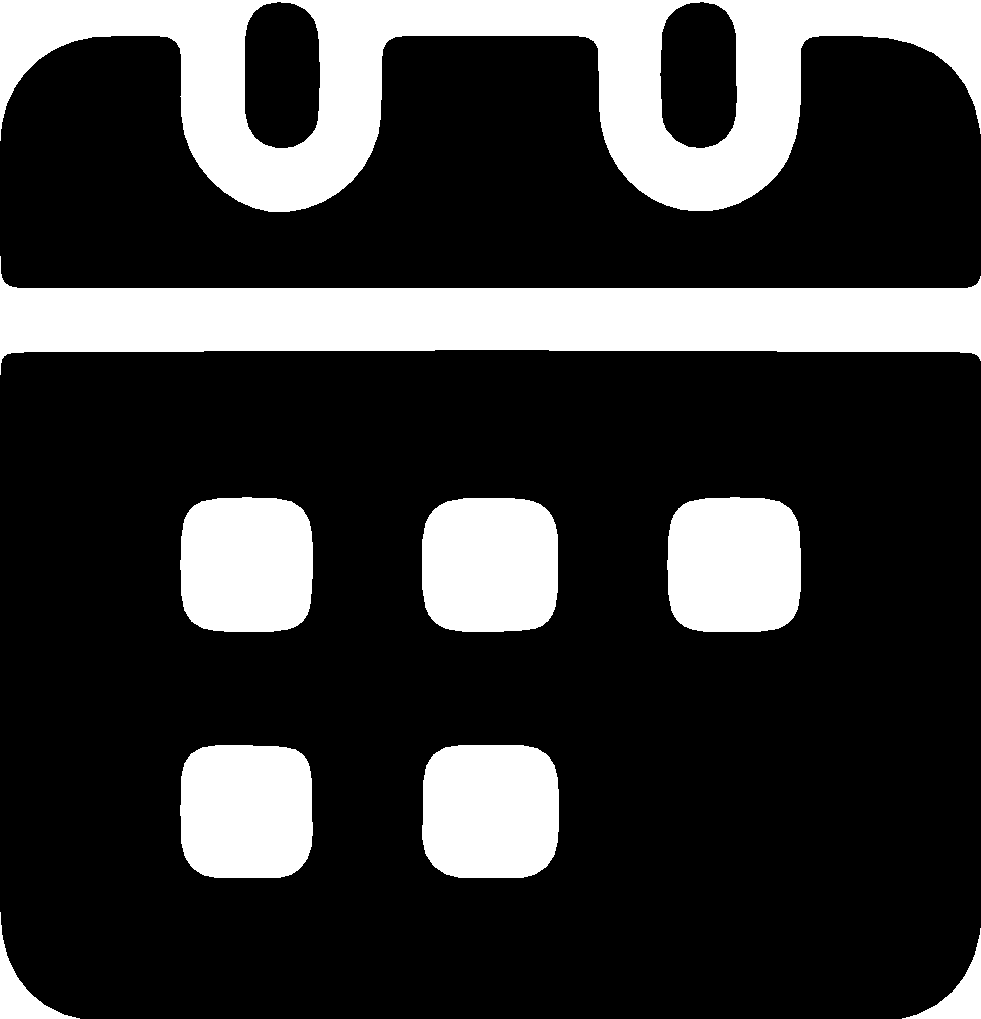 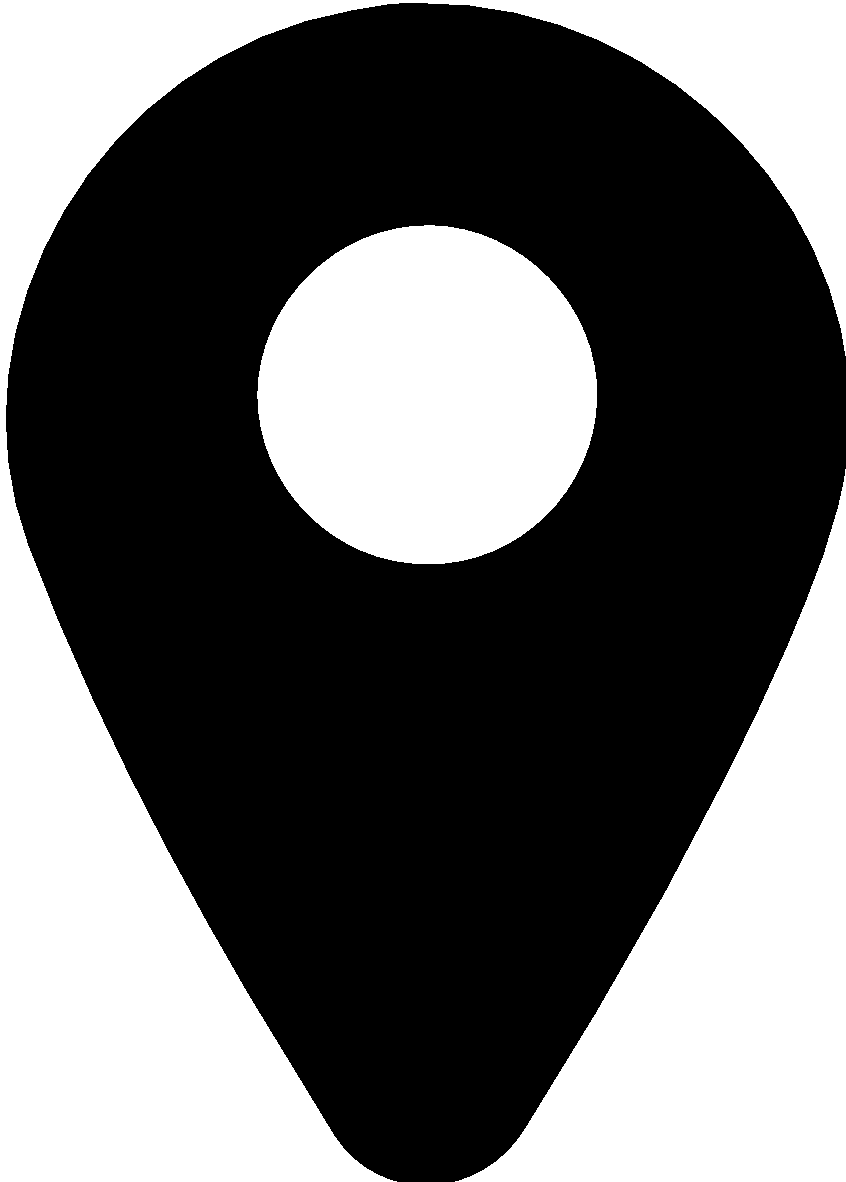 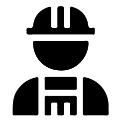 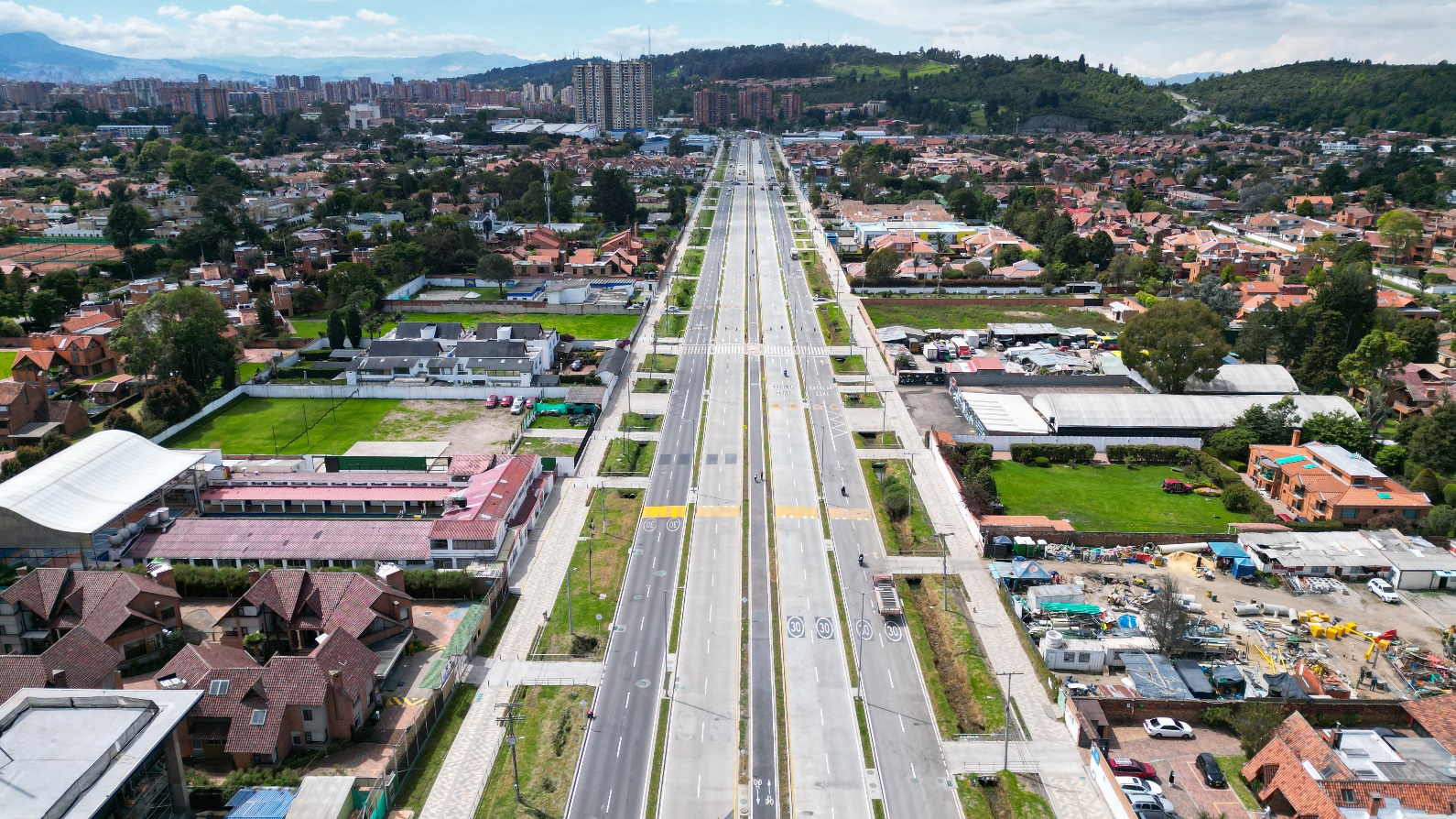 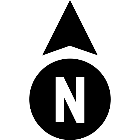 Contrato IDU 350 de 2020:
Dirección: Av. Carrera 68 No. 53 – 50
Horario: lunes a viernes: 8:00 a.m. a 12:00 m. y 
de 1:00 a 4:30 p.m. sábados de 8:00 a 10:30 a.m.
Teléfono: 7550256 / Celular: 3188237884 
Correo electrónico:  atnciudadanogrupo6av68@gmail.com
Contratista: Consorcio LHS
Interventoría: AYESA Ingeniería y Arquitectura SAU
Personas beneficiadas: más de XXXX
Localidades: XXXXXXXXXXXXXXXXX
Barrios: XXXXXXXXXXXXXXX
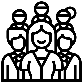 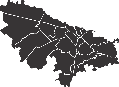